Illuminate 
Illuminate means adding light, shine or shimmer. 

Illumination
Illumination is the art of applying gold or adding light. The term “illumination” is also present in the Arabic, Turkish and Persian languages, but the word in all of those three languages is Tezhip / Tathhib.

What is Islamic Illumination? 
Islamic illumination is the use of gold to paint geometric and/or biomorphic patterns (organic and floral forms and motifs) to decorate the pages of Quran and books of poetry. Biomorphic patterns have a geometric grid that is usually hidden with the painting and illuminating.
"The Art of the Book" contains FOUR areas: 

Calligraphy

Illumination

Illustrations (miniature)

Binding and other technicality related to book making.


Islamic Illumination Teachers in London

Prince's School of Traditional Arts offer really good illumination courses in London as well.
References: 

Nasr, S. (1987). Islamic art and spirituality. 1st ed. Albany: State University of New York Press.

Gruber, C. (2010). The Islamic manuscript tradition. 1st ed. Bloomington: Indiana University Press.
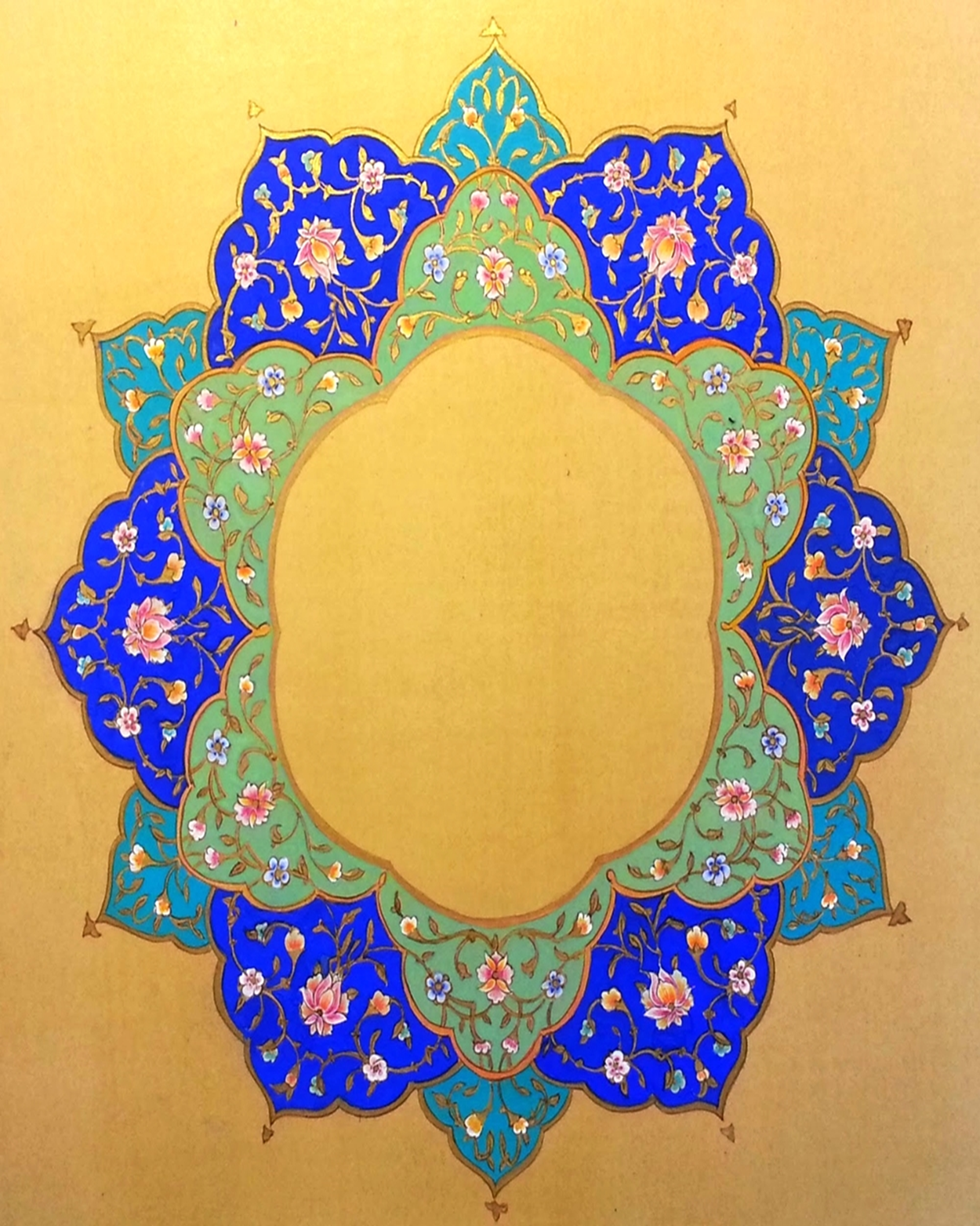